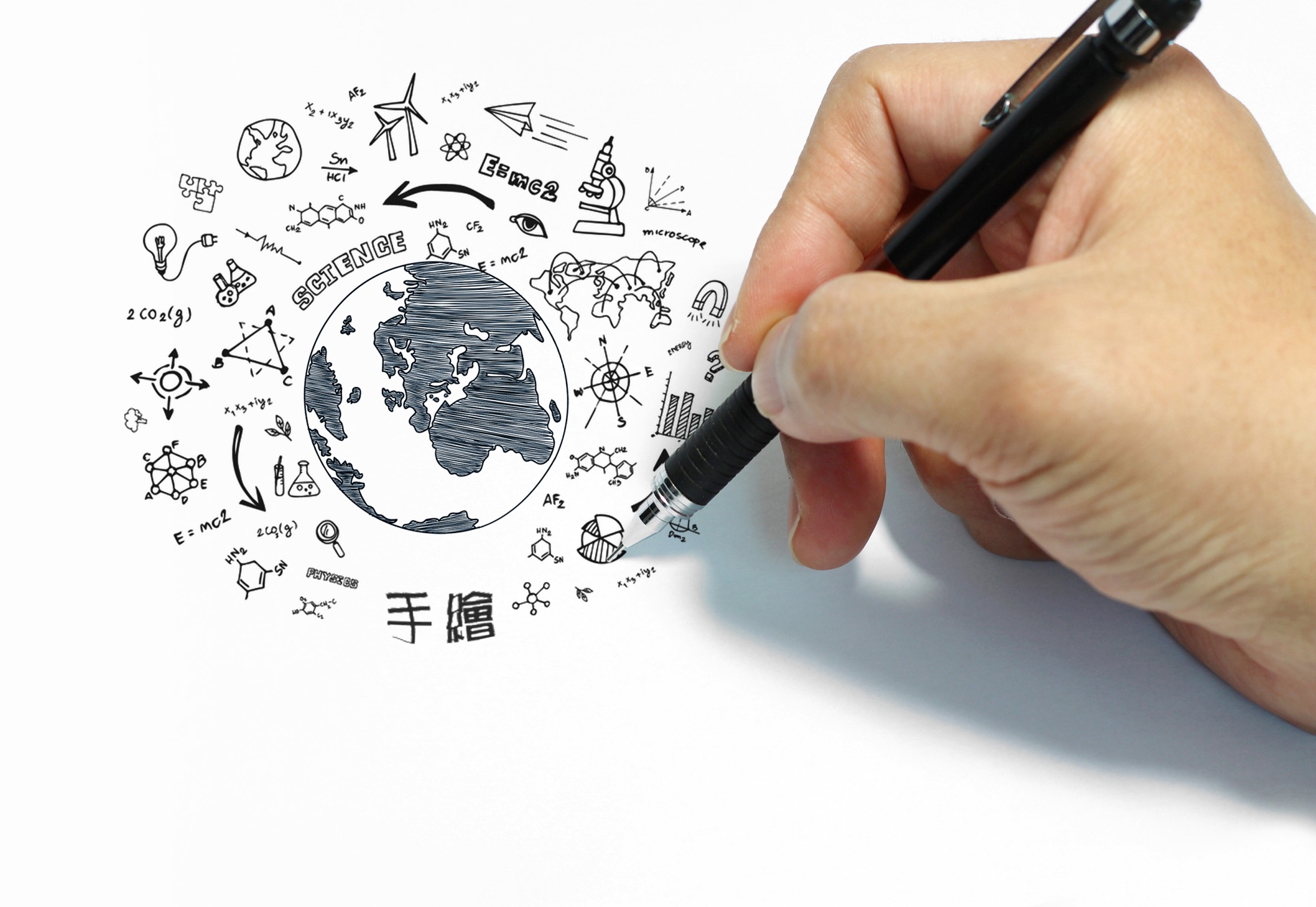 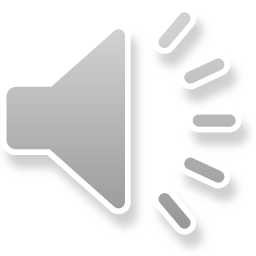 手绘风工作汇报PPT模板
The user can demonstrate on a projector or computer, presentation film to be used in a wider field
202X
汇报人：xiazaii
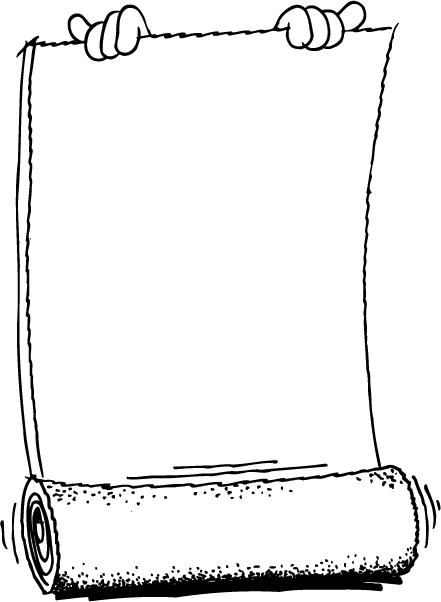 标题文字添加
标题文字添加
The user can demonstrate on a projector or computer
The user can demonstrate on a projector or computer
标题文字添加
标题文字添加
The user can demonstrate on a projector or computer
The user can demonstrate on a projector or computer
目录
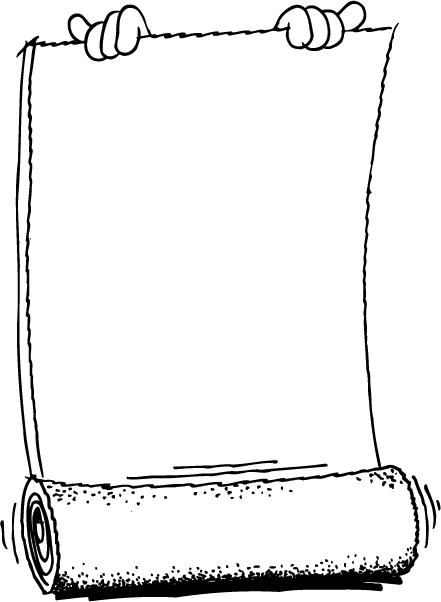 标题文字添加
1
The user can demonstrate on a projector or computer
标题文字添加
The user can demonstrate on a projector or computer
标题文字添加
标题文字添加
用户可以在投影仪或者计算机上可以将演示文应用到更广泛的领域中.
用户可以在投影仪或者计算机上可以将演示文应用到更广泛的领域中.
标题文字添加
The user can demonstrate on a projector or computer
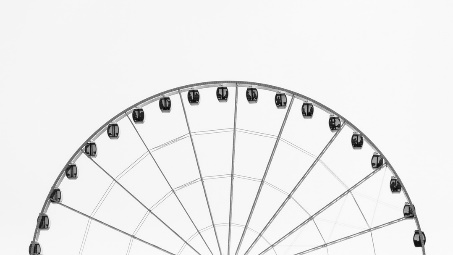 标题文字添加
用户可以在投影仪或者计算机上可以将演示文应用到更广泛的领域中用户可以在投影仪或者计算机上.
标题文字添加
用户可以在投影仪或者计算机上可以将演示文应用到更广泛的领域中用户可以在投影仪或者计算机上.
标题文字添加
用户可以在投影仪或者计算机上可以将演示文应用到更广泛的领域中用户可以在投影仪或者计算机上.
标题文字添加
The user can demonstrate on a projector or computer
标题文字添加
标题文字添加
用户可以在投影仪或者计算机上可以将演示文应用到更广泛的领域中用户可以在投影仪或者计算机上.
用户可以在投影仪或者计算机上可以将演示文应用到更广泛的领域中用户可以在投影仪或者计算机上.
标题文字添加
标题文字添加
用户可以在投影仪或者计算机上可以将演示文应用到更广泛的领域中用户可以在投影仪或者计算机上.
用户可以在投影仪或者计算机上可以将演示文应用到更广泛的领域中用户可以在投影仪或者计算机上.
标题文字添加
The user can demonstrate on a projector or computer
标题文字添加
标题文字添加
标题文字添加
标题文字添加
用户可以在投影仪或者计算机上可以将演示文应用到更广泛的领域中.
用户可以在投影仪或者计算机上可以将演示文应用到更广泛的领域中.
用户可以在投影仪或者计算机上可以将演示文应用到更广泛的领域中.
用户可以在投影仪或者计算机上可以将演示文应用到更广泛的领域中.
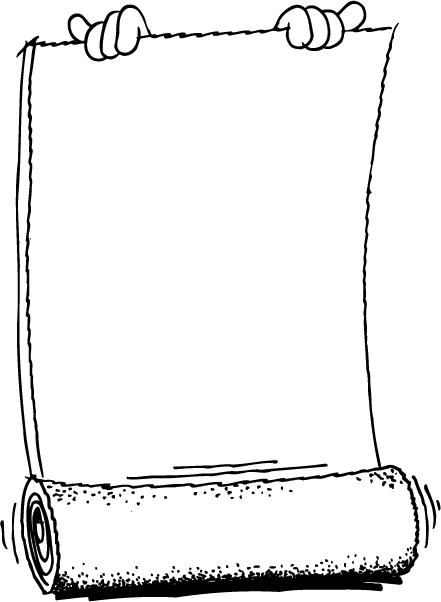 标题文字添加
2
The user can demonstrate on a projector or computer
标题文字添加
The user can demonstrate on a projector or computer
标题文字添加
标题文字添加
标题文字添加
用户可以在投影仪或者计算机上可以将演示文应用到更广泛的领域中.
用户可以在投影仪或者计算机上可以将演示文应用到更广泛的领域中.
用户可以在投影仪或者计算机上可以将演示文应用到更广泛的领域中.
标题文字添加
The user can demonstrate on a projector or computer
标题文字添加
用户可以在投影仪或者计算机上可以将演示文应用到更广泛的领域中用户可以在投影仪或者计算机上.
标题文字添加
用户可以在投影仪或者计算机上可以将演示文应用到更广泛的领域中用户可以在投影仪或者计算机上.
标题文字添加
用户可以在投影仪或者计算机上可以将演示文应用到更广泛的领域中用户可以在投影仪或者计算机上.
标题文字添加
The user can demonstrate on a projector or computer
标题文字添加
用户可以在投影仪或者计算机上可以将演示文应用到更广泛的领域中用户可以在投影仪或者计算机上.
标题文字添加
用户可以在投影仪或者计算机上可以将演示文应用到更广泛的领域中用户可以在投影仪或者计算机上.
标题文字添加
用户可以在投影仪或者计算机上可以将演示文应用到更广泛的领域中用户可以在投影仪或者计算机上.
标题文字添加
The user can demonstrate on a projector or computer
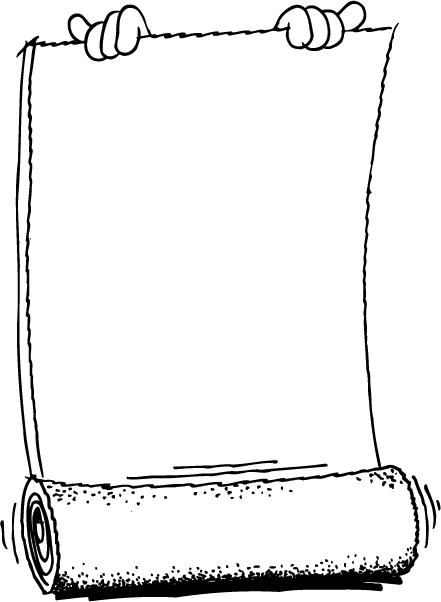 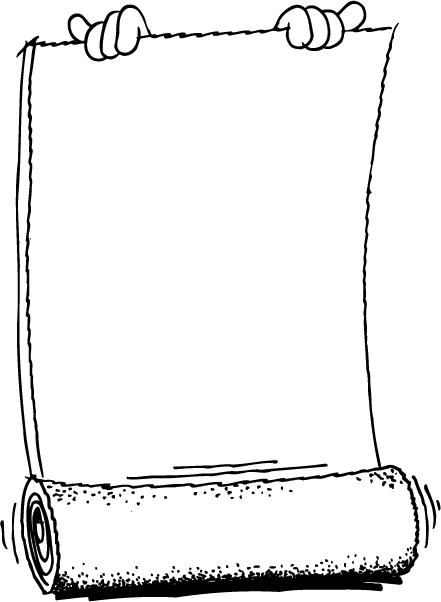 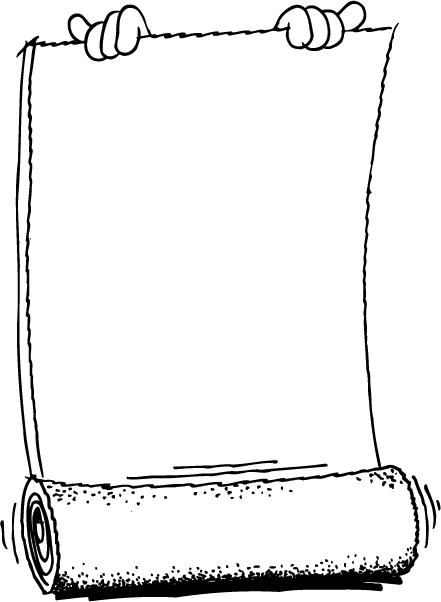 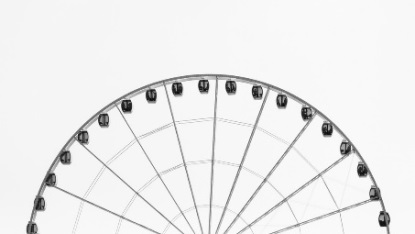 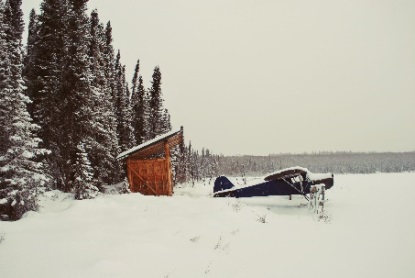 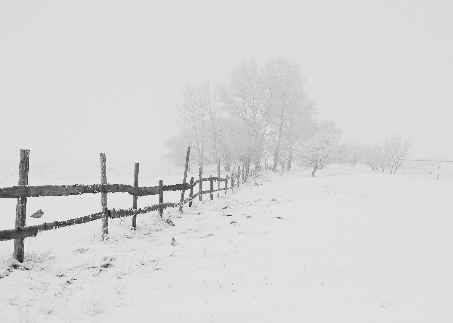 标题文字添加
用户可以在投影仪或者计算机上可以将演示文应用到更广泛的领域中用户可以在投影仪或者计算机上.
标题文字添加
用户可以在投影仪或者计算机上可以将演示文应用到更广泛的领域中用户可以在投影仪或者计算机上.
标题文字添加
用户可以在投影仪或者计算机上可以将演示文应用到更广泛的领域中用户可以在投影仪或者计算机上.
标题文字添加
The user can demonstrate on a projector or computer
标题文字添加
标题文字添加
用户可以在投影仪或者计算机上可以将演示文应用到更广泛的领域中用户可以在投影仪或者计算机上.
用户可以在投影仪或者计算机上可以将演示文应用到更广泛的领域中用户可以在投影仪或者计算机上.
标题文字添加
标题文字添加
用户可以在投影仪或者计算机上可以将演示文应用到更广泛的领域中用户可以在投影仪或者计算机上.
用户可以在投影仪或者计算机上可以将演示文应用到更广泛的领域中用户可以在投影仪或者计算机上.
标题文字添加
The user can demonstrate on a projector or computer
标题文字添加
标题文字添加
标题文字添加
标题文字添加
用户可以在投影仪或者计算机上可以将演示文应用到更广泛的领域中.
用户可以在投影仪或者计算机上可以将演示文应用到更广泛的领域中.
用户可以在投影仪或者计算机上可以将演示文应用到更广泛的领域中.
用户可以在投影仪或者计算机上可以将演示文应用到更广泛的领域中.
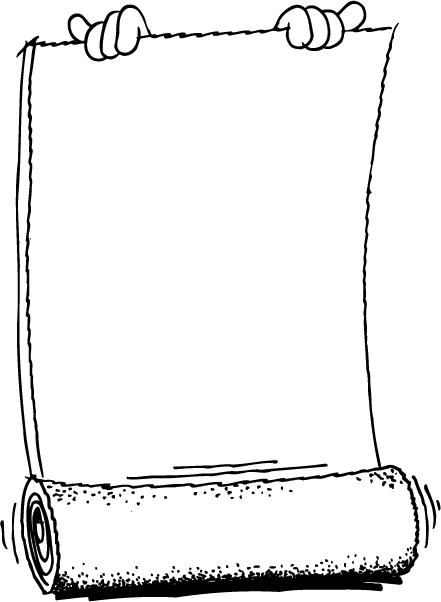 标题文字添加
3
The user can demonstrate on a projector or computer
标题文字添加
The user can demonstrate on a projector or computer
标题文字添加
标题文字添加
标题文字添加
用户可以在投影仪或者计算机上可以将演示文应用到更广泛的领域中.
用户可以在投影仪或者计算机上可以将演示文应用到更广泛的领域中.
用户可以在投影仪或者计算机上可以将演示文应用到更广泛的领域中.
标题文字添加
The user can demonstrate on a projector or computer
标题文字添加
标题文字添加
用户可以在投影仪或者计算机上可以将演示文应用到更广泛的领域中.
用户可以在投影仪或者计算机上可以将演示文应用到更广泛的领域中.
标题文字添加
标题文字添加
用户可以在投影仪或者计算机上可以将演示文应用到更广泛的领域中.
用户可以在投影仪或者计算机上可以将演示文应用到更广泛的领域中.
标题文字添加
The user can demonstrate on a projector or computer
标题文字添加
标题文字添加
用户可以在投影仪或者计算机上可以将演示文应用到更广泛的领域中.
用户可以在投影仪或者计算机上可以将演示文应用到更广泛的领域中.
标题文字添加
用户可以在投影仪或者计算机上可以将演示文应用到更广泛的领域中.
标题文字添加
The user can demonstrate on a projector or computer
标题文字添加
标题文字添加
2
1
用户可以在投影仪或者计算机上可以将演示文应用到更广泛的领域中.
用户可以在投影仪或者计算机上可以将演示文应用到更广泛的领域中.
3
4
标题文字添加
标题文字添加
用户可以在投影仪或者计算机上可以将演示文应用到更广泛的领域中.
用户可以在投影仪或者计算机上可以将演示文应用到更广泛的领域中.
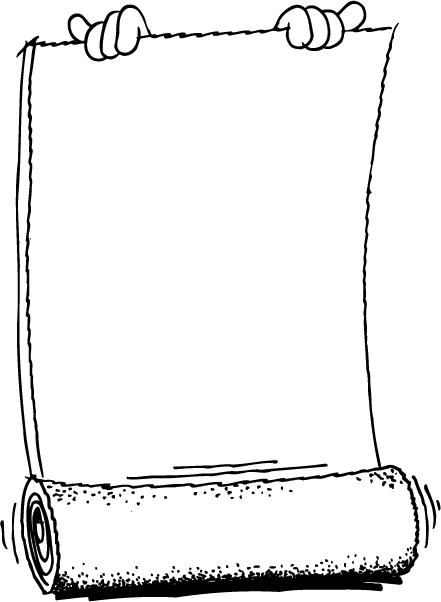 标题文字添加
The user can demonstrate on a projector or computer
4
标题文字添加
The user can demonstrate on a projector or computer
“
标题文字添加
用户可以在投影仪或者计算机上可以将演示文应用到更广泛的领域中用户可以在投影仪或者计算机上.
用户可以在投影仪或者计算机上可以将演示文应用到更广泛的领域中用户可以在投影仪或者计算机上.
用户可以在投影仪或者计算机上可以将演示.
”
标题文字添加
The user can demonstrate on a projector or computer
4
1
3
2
标题文字添加
标题文字添加
标题文字添加
标题文字添加
用户可以在投影仪或者计算机上可以将演示文应用到更广泛的领域中.
用户可以在投影仪或者计算机上可以将演示文应用到更广泛的领域中.
用户可以在投影仪或者计算机上可以将演示文应用到更广泛的领域中.
用户可以在投影仪或者计算机上可以将演示文应用到更广泛的领域中.
标题文字添加
The user can demonstrate on a projector or computer
标题文字添加
用户可以在投影仪或者计算机上可以将演示文应用到更广泛的领域中.
标题文字添加
用户可以在投影仪或者计算机上可以将演示文应用到更广泛的领域中.
标题文字添加
标题文字添加
用户可以在投影仪或者计算机上可以将演示文应用到更广泛的领域中.
用户可以在投影仪或者计算机上可以将演示文应用到更广泛的领域中.
标题文字添加
The user can demonstrate on a projector or computer
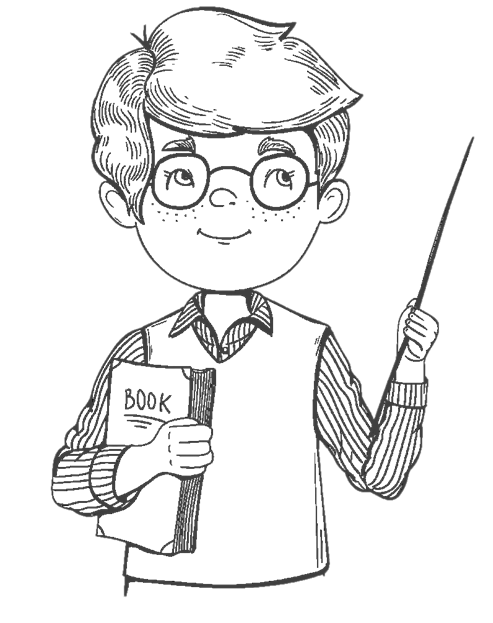 标题文字添加
用户可以在投影仪或者计算机上可以将演示文应用到更广泛的领域中.
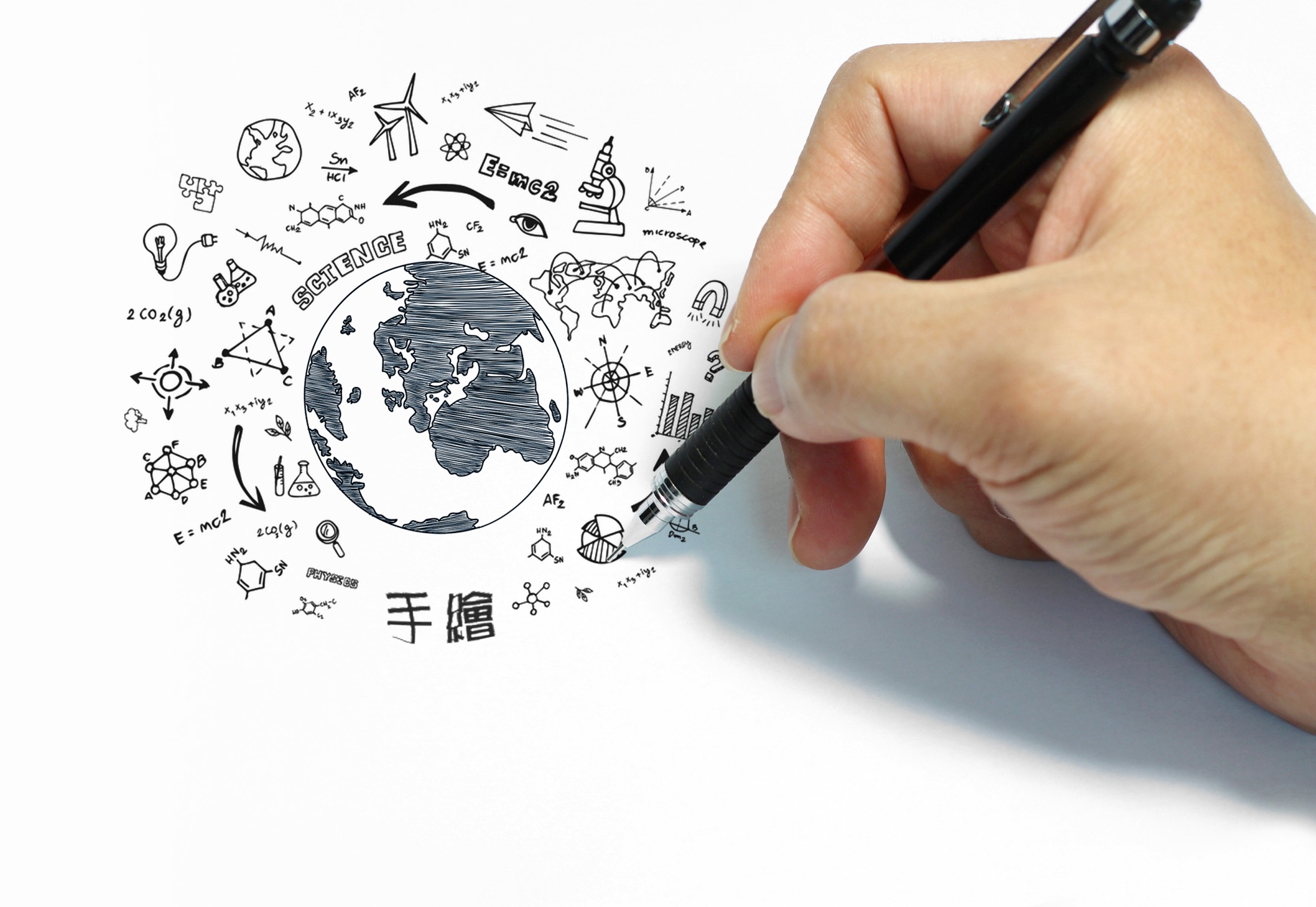 演讲结束，谢谢观看！
The user can demonstrate on a projector or computer, presentation film to be used in a wider field
202X